2016 Vista Development
Regent Website
Ticketing
Movie Club
Online Store
Special Events / Live Shows
Offers
Regent Cinemaswww.regententertainment.com.au
Regent Functionsfunctions.regententertainment.com.au
Regent Corporatecorporate.regententertainment.com.au
Birthday Parties
Group Bookings
Gold Class Bookings
Fundraisers
Film Luncheon
High Tea
School Events
Venue Hire
Events
Branded Movie Money
Screen Advertising
Private Screening Certificates
Conference & Venue  Hire
Fun, clean, modern.
Regent Cinemaswww.regententertainment.com.au
Regent Functionsfunctions.regententertainment.com.au
Regent Corporatecorporate.regententertainment.com.au
Unique, bright.
Professional, uniform, sleek
Primary Navigation
Regent Cinemas
What’s On
Online Store
Events & Experiences
Offers & Promotions
Functions
Corporate
Movie Club
The main site navigation has to cover all bases and remain simple. It has main links to the Functions & Corporate Site. ‘Movie Club’ has a special button.
Primary Navigation
Regent Cinemas
What’s On
Online Store
Events & Experiences
Offers & Promotions
Functions
Corporate
Movie Club
What’s On is the homepage of the site. It has all the Now Showing / Coming Soon movies, as well as all the session times. This page will also feature large changing images of our Special Offers, Promotions and biggest movie titles. This is the main hub of the site.
Primary Navigation
Regent Cinemas
What’s On
Online Store
Events & Experiences
Offers & Promotions
Functions
Corporate
Movie Club
The Online Store will be an e-commerce hub for our Gift Cards, MovieMoney, eVouchers.
Primary Navigation
Regent Cinemas
What’s On
Online Store
Events & Experiences
Offers & Promotions
Functions
Corporate
Movie Club
Events & Experiences. The home of Live Shows and Special Event sessions. As well as Heels & Reels, Classic  & Oscar Films, NT Live. This will also be where our ‘Showcase’ and ‘Gold Class’ experiences are featured. As well as accessible sessions: CryBaby, OC, Sensory.
Primary Navigation
Regent Cinemas
What’s On
Online Store
Events & Experiences
Offers & Promotions
Functions
Corporate
Movie Club
Offers & Promotions. Everything from permanent promos like Movie & Morning Tea, to limited Candy Bar Combos, Weekly Offers or Movie Club EXCLUSIVE Offers. Each offer will have its own details or redemption page.
Primary Navigation
Regent Cinemas
What’s On
Online Store
Events & Experiences
Offers & Promotions
Functions
Corporate
Movie Club
Functions: Dedicated sub-site for Group Bookings, Fundraising, etc. The big push for this site will be ‘Contact.’ There will be tailored contact forms and phone numbers everywhere you look.
Primary Navigation
Regent Cinemas
What’s On
Online Store
Events & Experiences
Offers & Promotions
Functions
Corporate
Movie Club
Corporate: Dedicated sub-site for all Corporate Products such as Branded Movie Money, Gift Cards, Screen Advertising. This will also feature online-ordering functionality.
Primary Navigation
Regent Cinemas
What’s On
Online Store
Events & Experiences
Offers & Promotions
Functions
Corporate
Movie Club
Movie Club: From Movie Club, Kids Club & Seniors Club information to Sign-Up. This will also feature the ‘Log-In’ area and special MovieClub only section of the site.
Primary Navigation
Regent Cinemas
What’s On
Online Store
Events & Experiences
Offers & Promotions
Functions
Corporate
Movie Club
The main site navigation has to cover all bases and remain simple. It has main links to the Functions & Corporate Site. ‘Movie Club’ has a special button.
Conference & Venue Hire
Regent Functions
Fundraising
Group Bookings
Birthday Parties
Gold Class
Film Luncheons
For Schools
Regent Functions navigation lists all the main function categories that we provide. Each section will then be custom built for the needs of the function type.
Primary Navigation
Regent Cinemas
What’s On
Online Store
Events & Experiences
Offers & Promotions
Functions
Corporate
Movie Club
The main site navigation has to cover all bases and remain simple. It has main links to the Functions & Corporate Site. ‘Movie Club’ has a special button.
Conference & Venue Hire
Regent Functions
Fundraising
Group Bookings
Birthday Parties
Gold Class
Film Luncheons
For Schools
Regent Functions navigation lists all the main function categories that we provide. Each section will then be custom built for the needs of the function type.
Screen Advertising
Regent Corporate
Events
Branded Movie Money
Private Screening Certificates
Gift Cards
Regent Corporate Navigation is a simple list of all the major corporate products.
Secondary Navigation
Regent Cinemas
Regent Functions
Regent Corporate
About Us
Virtual Tour
Pricing
Classifications
Accessibility
FAQ
Terms & Conditions
Contact Us
Careers
About Functions at Regent Cinemas
Virtual Tour
Terms & Conditions
Contact Us
About our Corporate Products
Regent Cinemas Business
Terms & Conditions
Contact Us
Secondary Navigation deals with all the bits that come after on in addition to pushing our products. These will be hard linked in a location on every page, but can also be promoted on the homepage permanently or periodically. This would work well for a page like Virtual Tour.
Tertiary Navigation
Regent Cinemas
Regent Functions
Regent Corporate
Different types of Events
Movie Pages
Specific offer pages
Live Shows Page
Categories of bookings, ie Heels & Reels Exclusive
Tertiary Navigation is best avoided as a permanent fixture on every page. Tertiary level will be dealt with under each appropriate section of the website.  These can however be promoted in main hub areas.
The less separate pages, the better.
Individual Sections
Keep it specific, condensed.
Individual Sections
The website a snapshot, PDF’s are for the nitty gritty
Individual Sections
I will modify your content to fit a uniform page formula
Individual Sections
ententert…
Website URL
www.regententertainment.com.au
www.regentballarat.com.au
@regentballarat
Branding Domains
www.regentfunctions.com.au
www.regentcorporate.com.au
functions.regentballarat.com.au
corporate.regentballarat.com.au
Branding URLs
birthdays.regentballarat.com.au
regentballarat.com.au/birthdays/
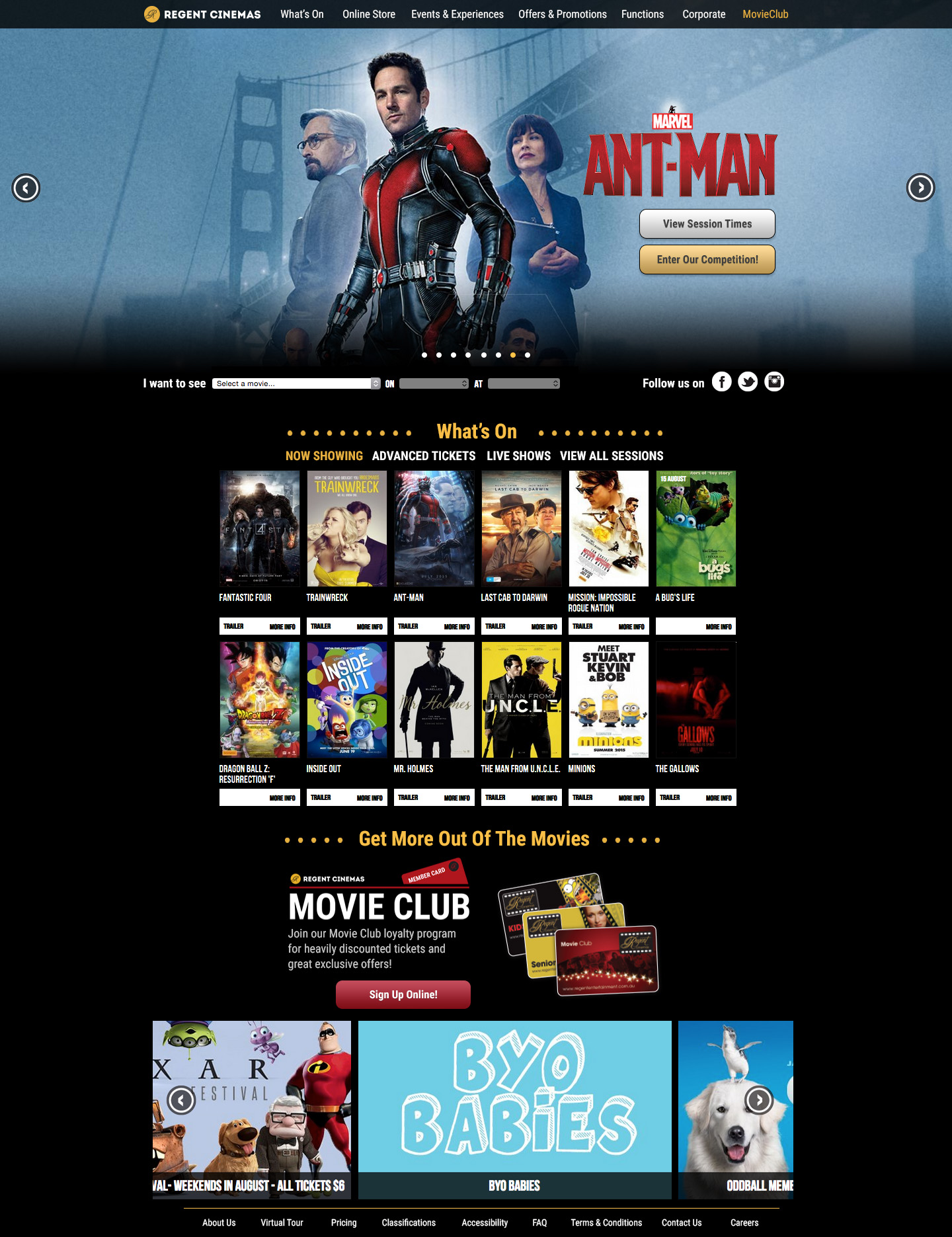 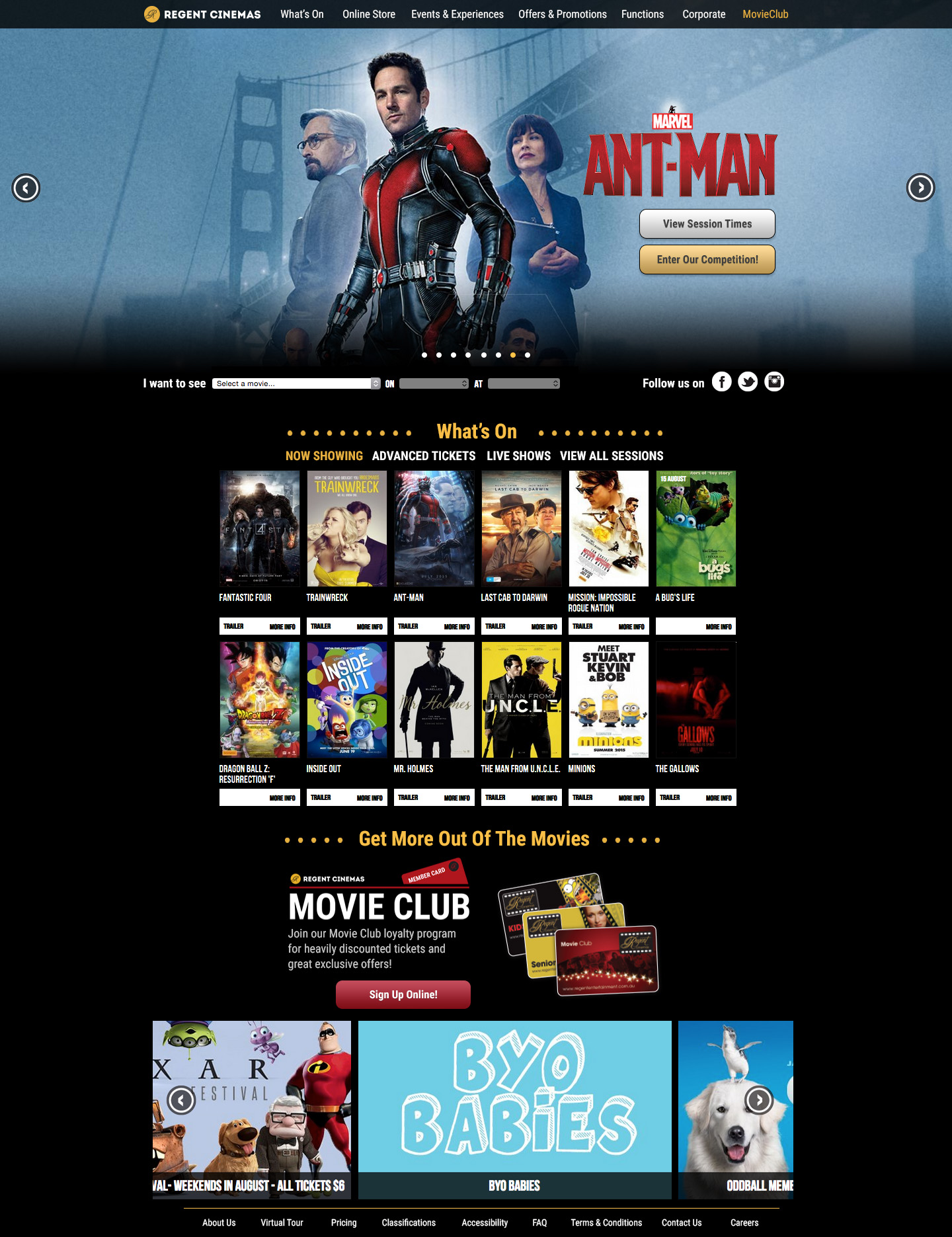 March 2016 Launch
Thank you.